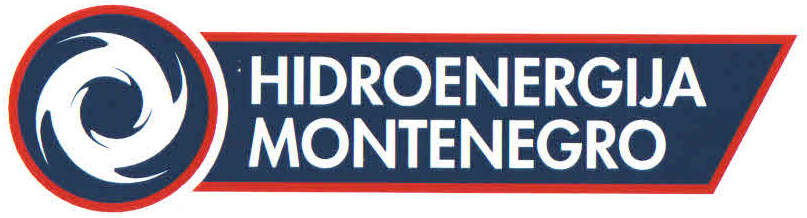 IV savjetovanje CG KO CIGRE, 
Igalo, 11-14.05.2015.godine
OSVRT NA NAČIN REGULACIJE NAPONA I REAKTIVNE SNAGE mHE JEZERŠTICA U REŽIMU POGONA SA OGRANIČENOM  SNAGOM
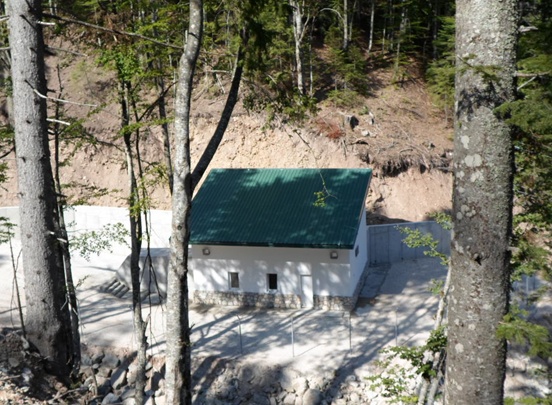 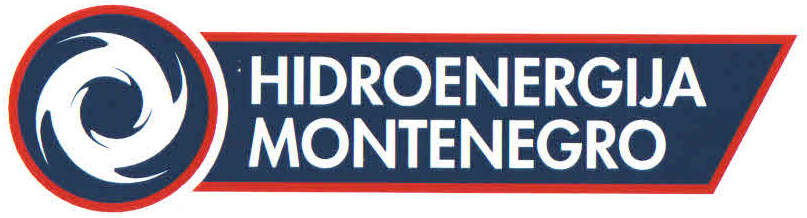 IV savjetovanje CG KO CIGRE, 
Igalo, 11-14.05.2015.godine
KONCESIJE
Kaludarska rijeka
Sekularska rijeka
Rijeka Bistrica
50 GWh
1/14
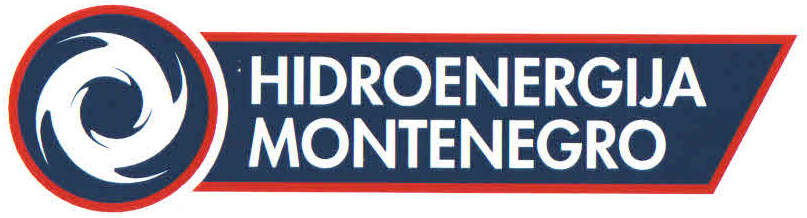 IV savjetovanje CG KO CIGRE, 
Igalo, 11-14.05.2015.godine
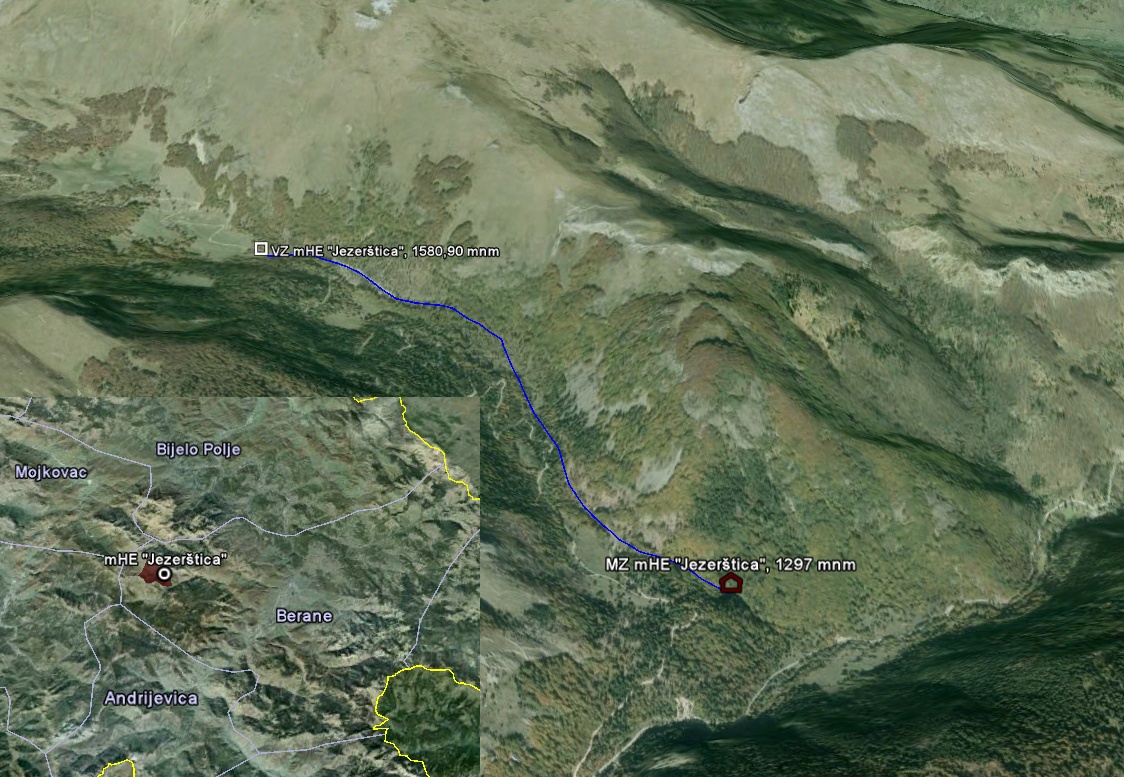 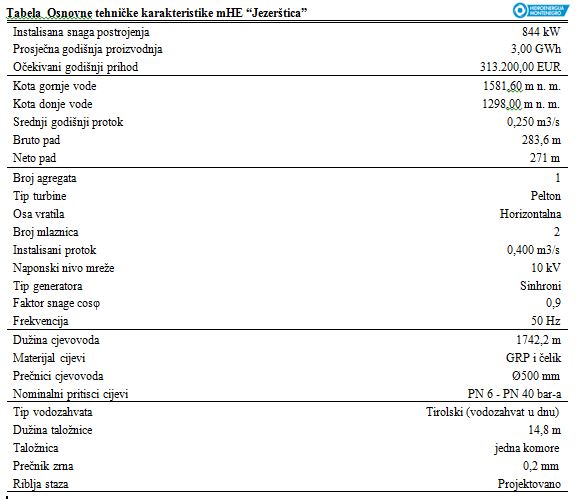 2/14
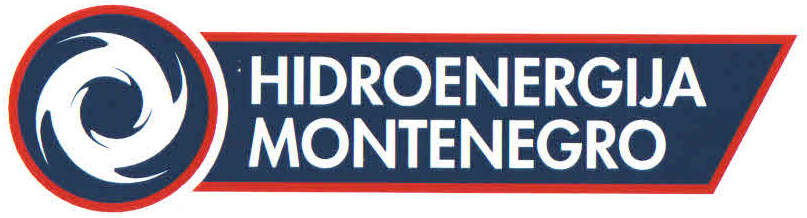 IV savjetovanje CG KO CIGRE, 
Igalo, 11-14.05.2015.godine
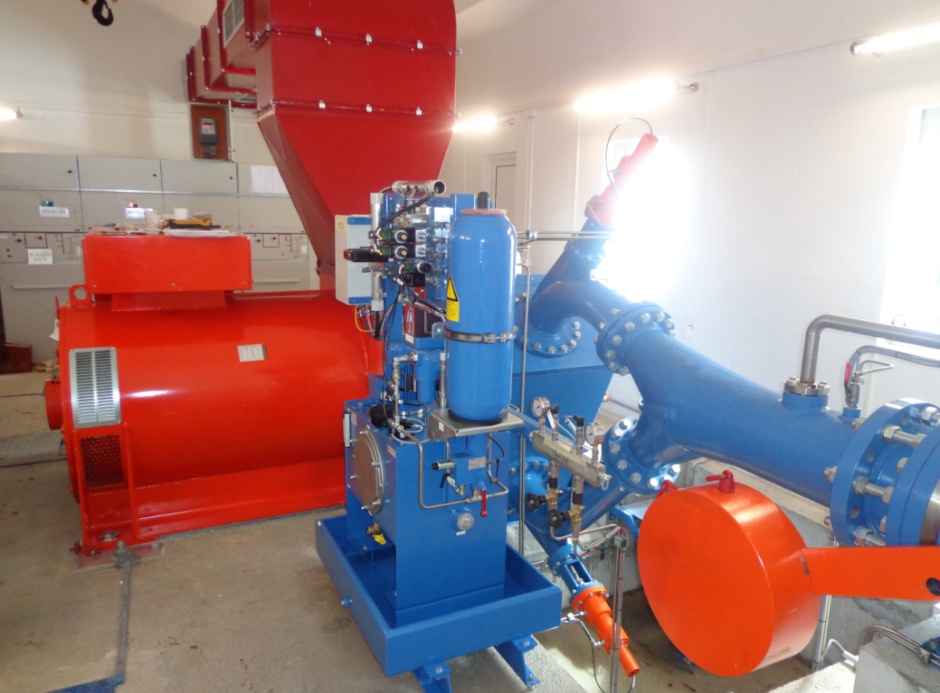 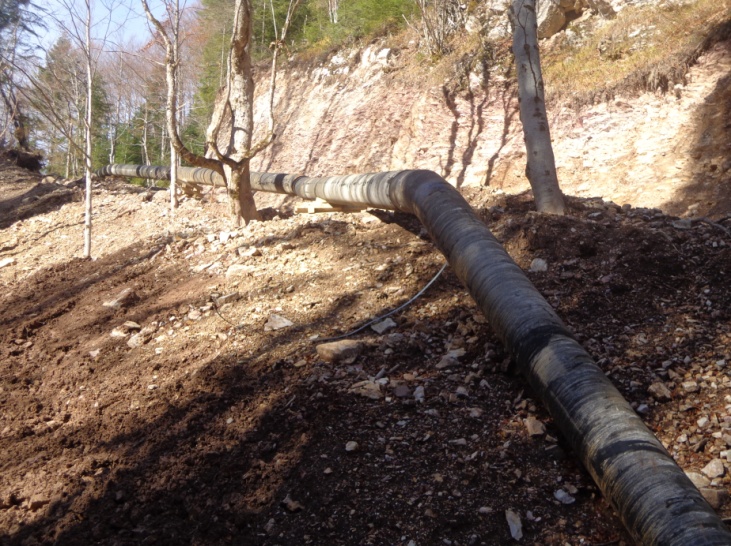 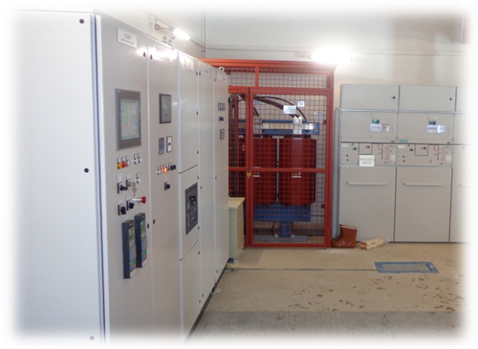 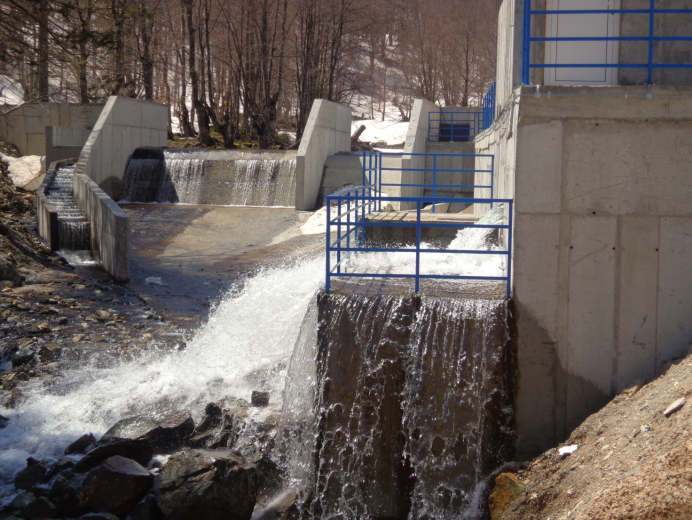 3/14
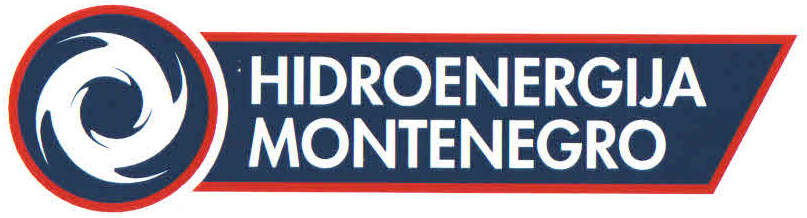 IV savjetovanje CG KO CIGRE, 
Igalo, 11-14.05.2015.godine
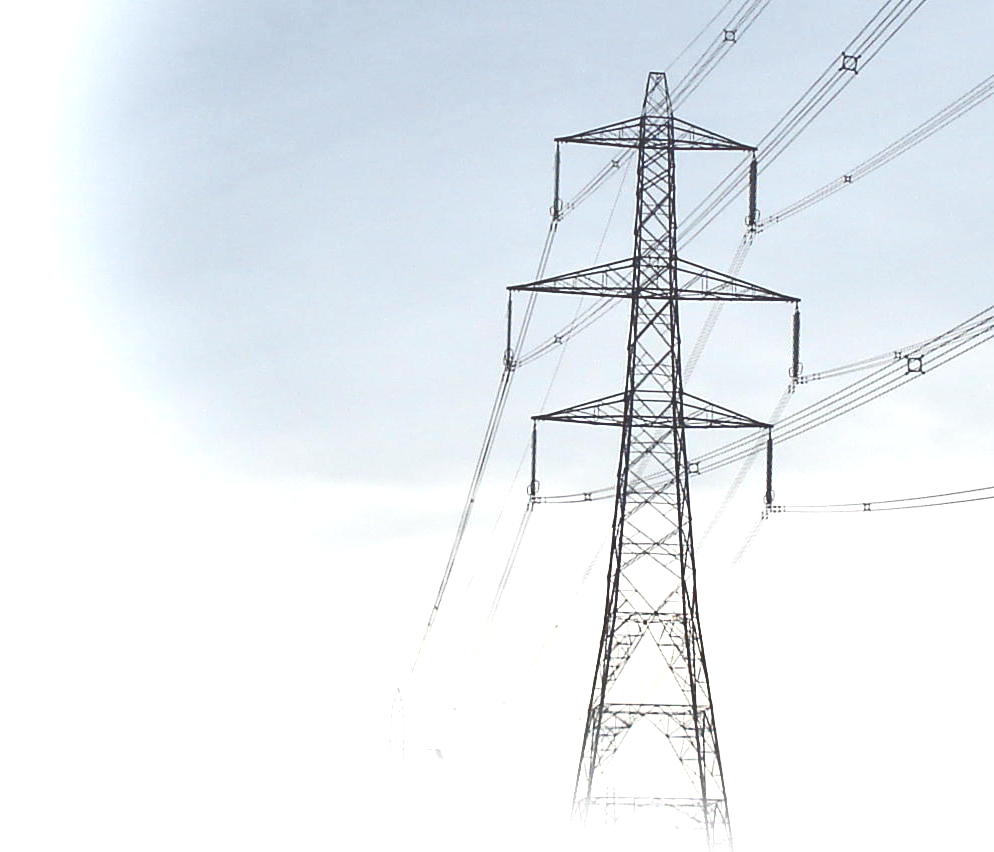 PRIKLjUČENjE mHE JEZERŠTICE NA ED MREŽU OPŠTINE BERANE

Procedura EPCG od 2009. godine:


Uslovi za priključenje

U=10kV S=300 kVA cosϕ=0.9

Saglasnost za priključenje
Ugovor o priključenju
4/14
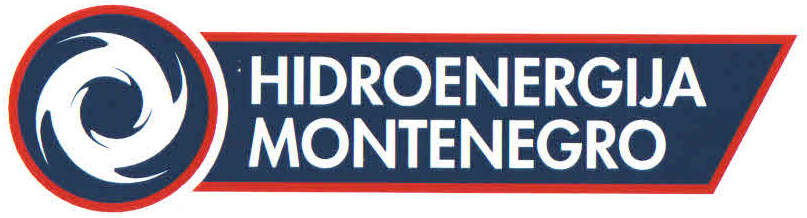 IV savjetovanje CG KO CIGRE, 
Igalo, 11-14.05.2015.godine
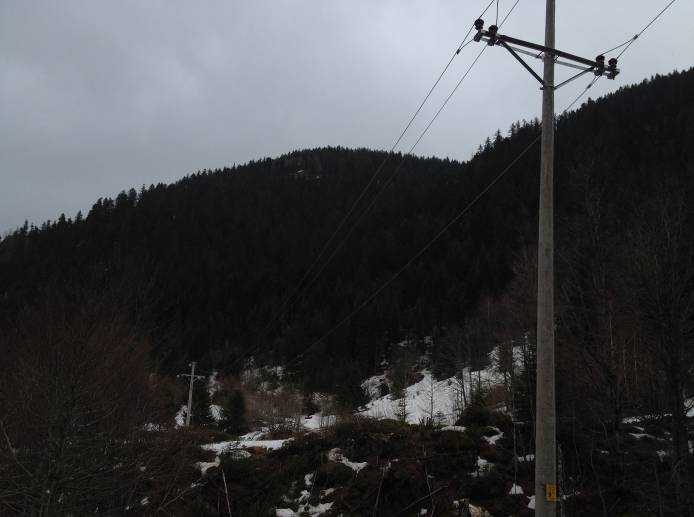 Karakteristike 10kV voda



Dužina cca. 70km

Broj stubnih trafostanica 40 kom. 10/0.4kV

Stubovi drveni/betonski

Presjek uzeta 35mm2-70mm2
5/14
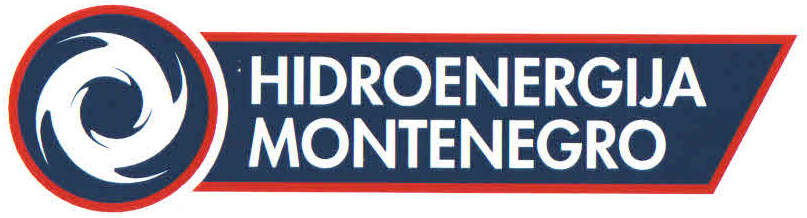 IV savjetovanje CG KO CIGRE, 
Igalo, 11-14.05.2015.godine
Tokovi snaga mHE Jezerštica u 00.00 u periodu 23-28.12.2014 godine
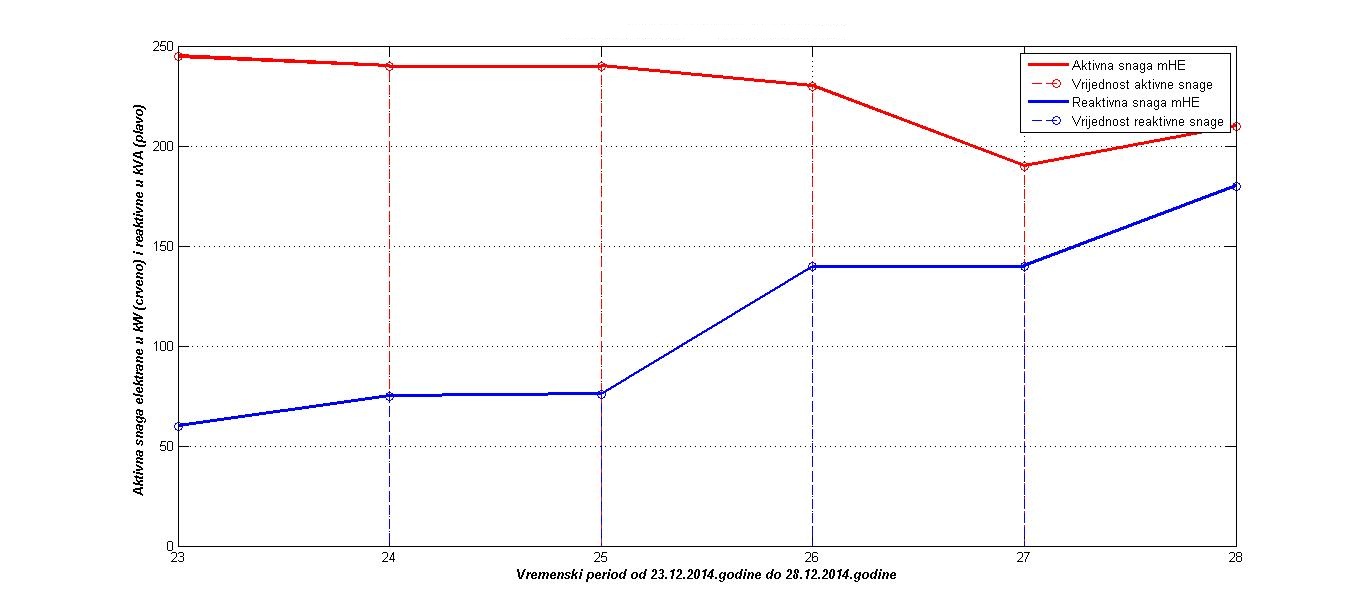 6/14
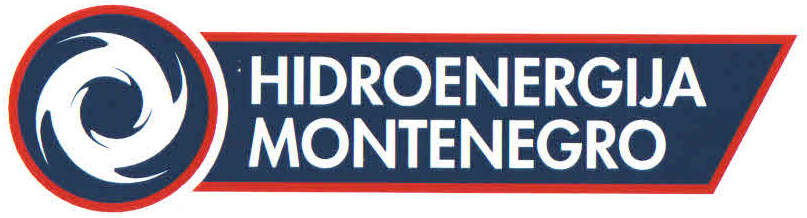 IV savjetovanje CG KO CIGRE, 
Igalo, 11-14.05.2015.godine
Tokovi snaga mHE Jezerštica u 12.00 u periodu 23-28.12.2014 godine
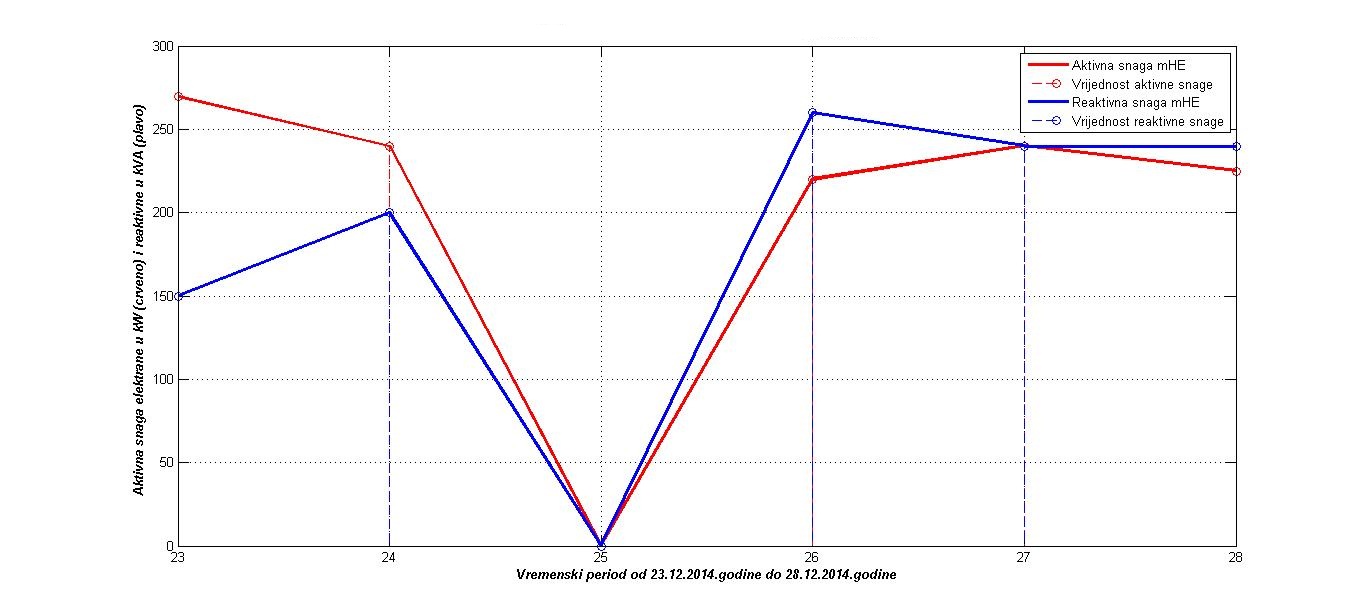 7/14
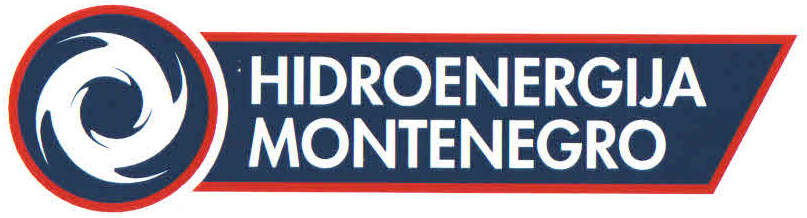 IV savjetovanje CG KO CIGRE, 
Igalo, 11-14.05.2015.godine
Faktor snage mHE Jezerštica u 00.00 u periodu 22.12.2014-20.01.2014 godine
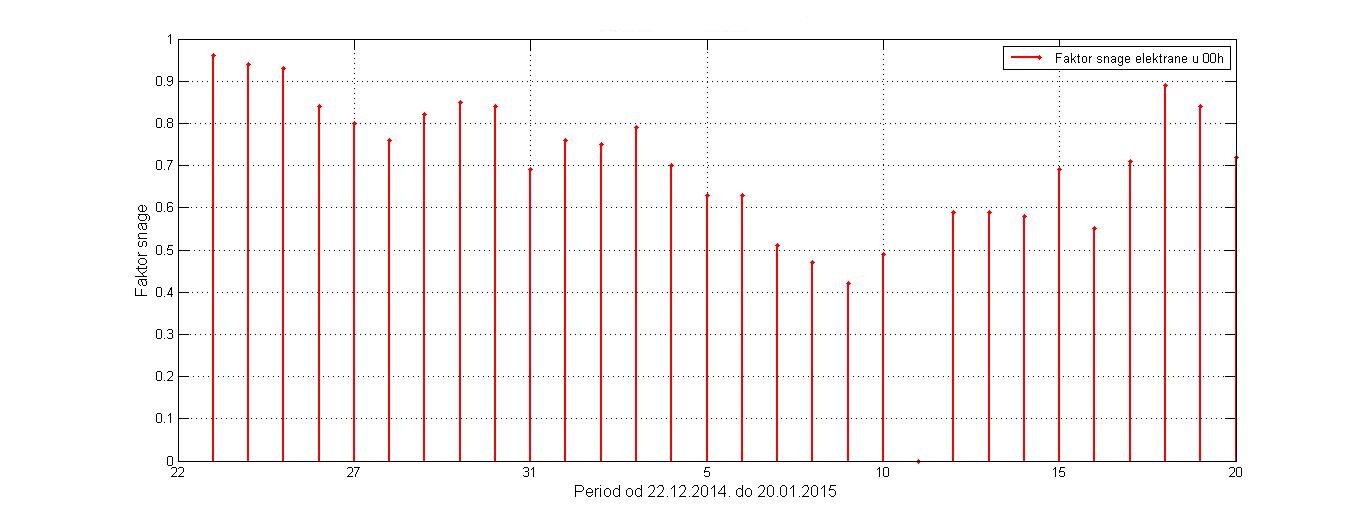 8/14
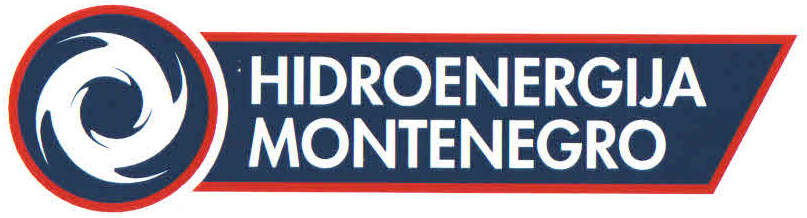 IV savjetovanje CG KO CIGRE, 
Igalo, 11-14.05.2015.godine
Faktor snage mHE Jezerštica u 12.00 u periodu 22.12.2014-20.01.2014 godine
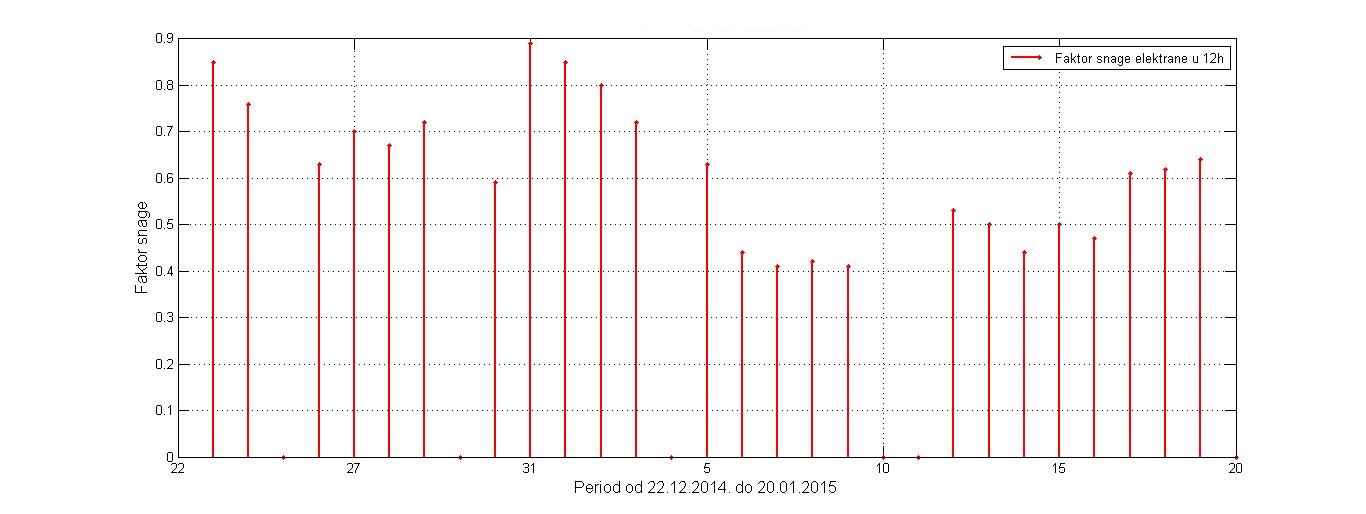 9/14
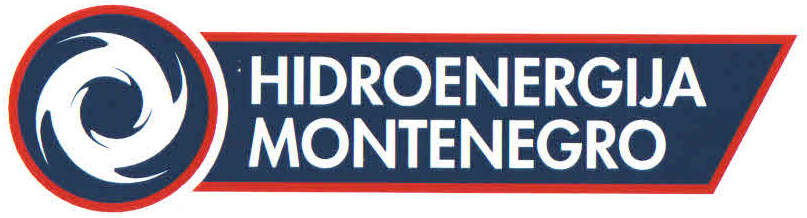 IV savjetovanje CG KO CIGRE, 
Igalo, 11-14.05.2015.godine
Proizvedena i preuzeta električna energija mHE Jezerštica 2014 godine
10/14
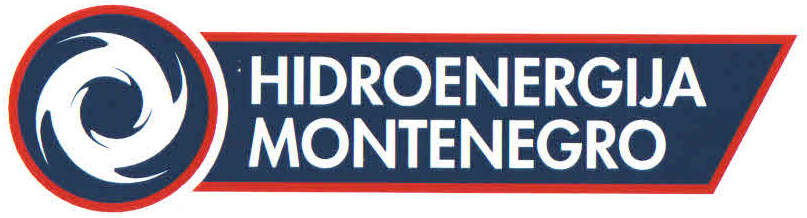 IV savjetovanje CG KO CIGRE, 
Igalo, 11-14.05.2015.godine
Rješenje problema priključenja mHE Jezerštica
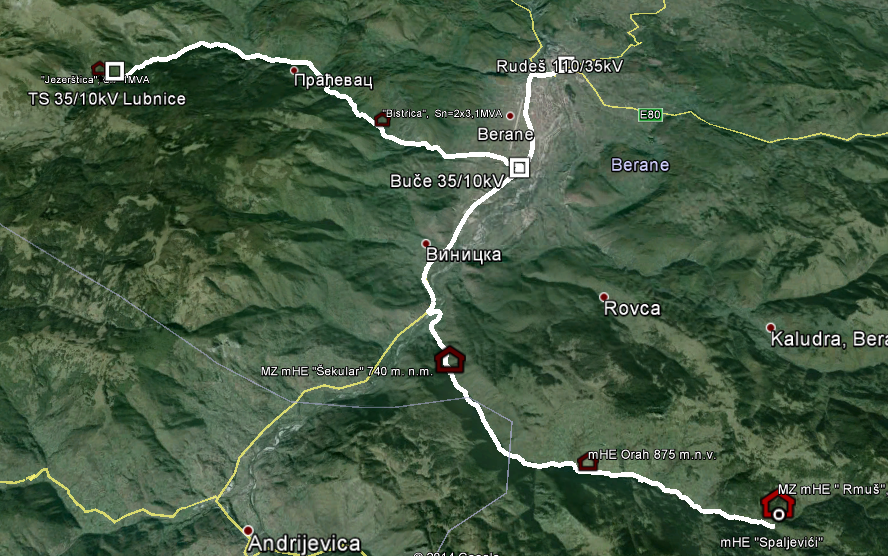 11/14
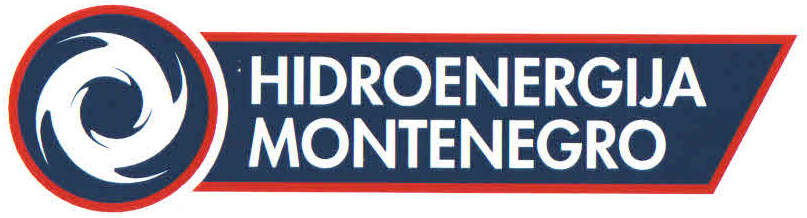 IV savjetovanje CG KO CIGRE, 
Igalo, 11-14.05.2015.godine
ZAKLjUČAK:


mHE Jezerštica ne može da radi pod Uslovima 300kVA cosϕ=1.

Definisati problem preuzete i predate reaktivne električne energije.

Ograničiti elektranu po izlaznom naponu, a ne snazi.
12/14
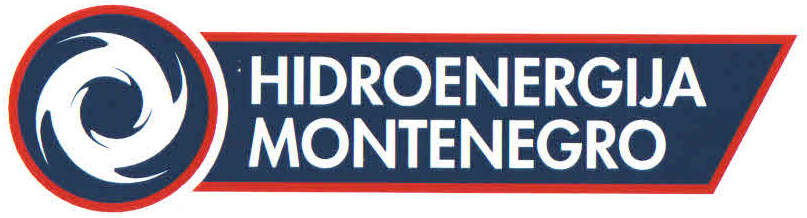 IV savjetovanje CG KO CIGRE, 
Igalo, 11-14.05.2015.godine
HVALA NA PAŽNjI!!!
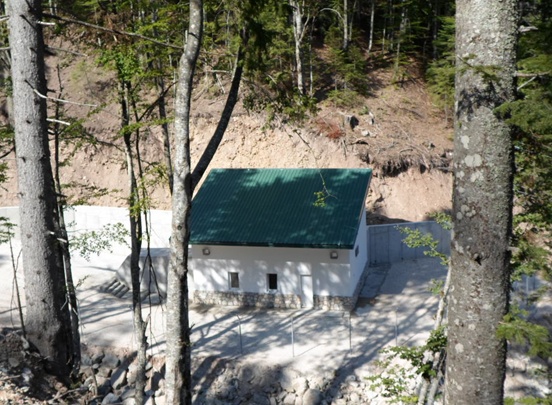 Blagota Novosel
Dragan Peruničić
Ivan Stešević

email: ivan.stesevic@hidroenergija.me
14/14